u, ư, do dù, lõ ®õ
BÐ ®i bÎ l¸ ®u ®ñ.
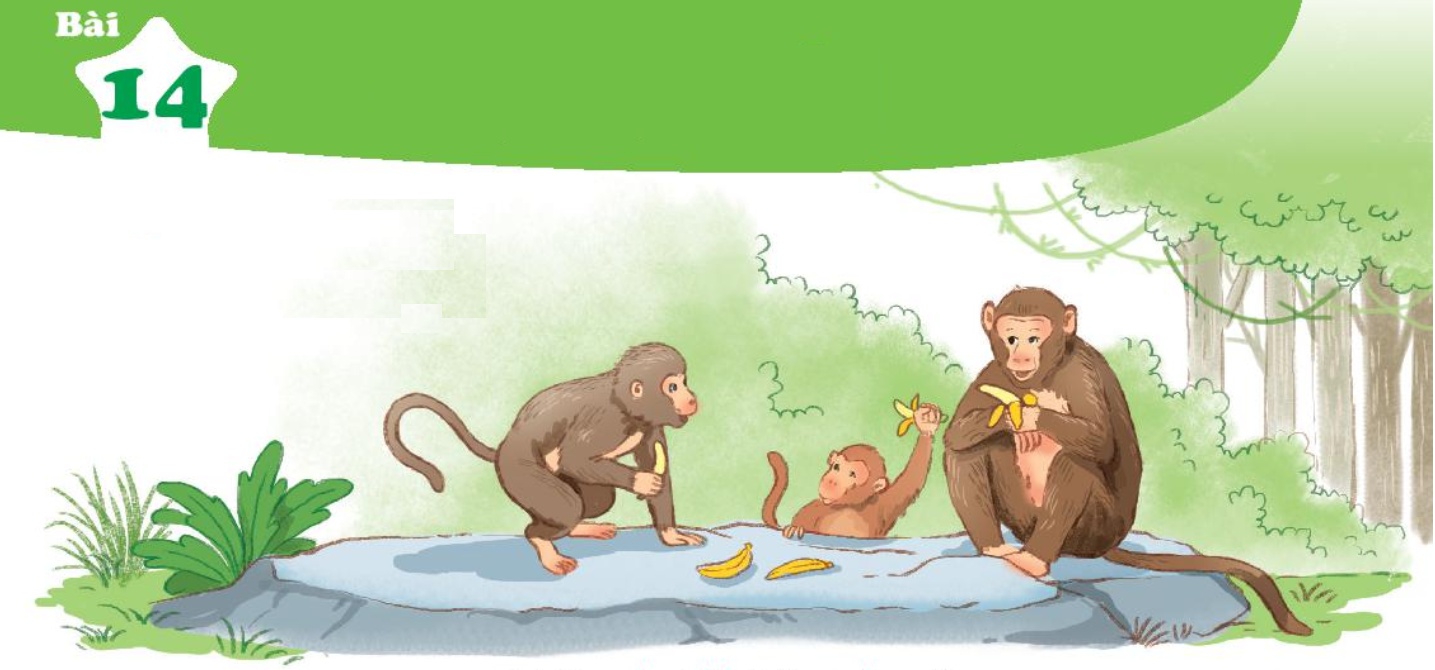 NhËn biÕt
MÊy chó khØ ¨n chuèi
MÊy chó khØ ¨n chuèi.
Ch - ch
Kh - kh
ch
kh
kh
i
ch
u
chó
khØ
chÌ    chØ    chî
chÌ    chØ    chî
khÕ   kho   kh«
khÕ   kho   kh«
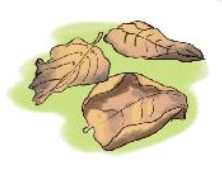 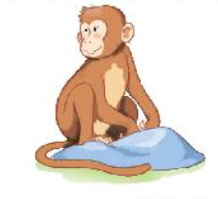 l¸ kh«
l¸ kh«
chó khØ
chó khØ
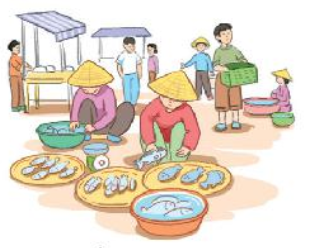 chî c¸
chî c¸
ch
u
kh
i
chó
khØ
chÌ    chØ    chî
khÕ    kho    kh«
l¸ kh«   chó khØ   chî c¸
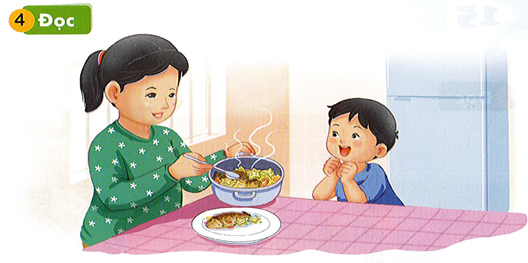 Ch
kh
kh
ChÞ cã c¸ kho khÕ.
Cá cảnh
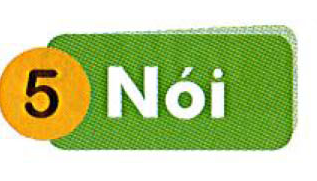